Accel Precalc
Unit #7: Trig Identities & Equations
Lesson 6: Solving BasicTrig Equations
EQ: How do you determine the solutions to trig equations?
Solve These Algebra Equations
Recall
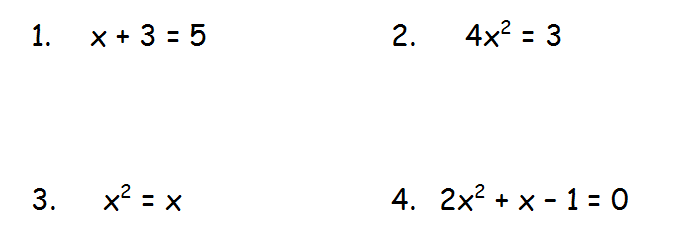 x = 2
-2
2        -1
1
x = 0             x = 1
FINITE
Algebraic equations have a _________ number of solutions.
Trig functions are “periodic”, therefore they will have an _____________ number of solutions.
INFINITE
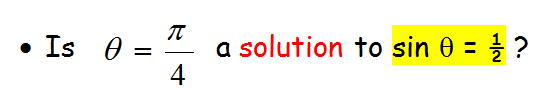 NO
YES
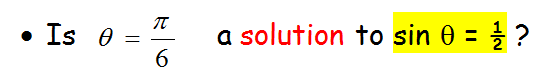 Are there other angles on the Unit Circle that are  solutions to this equation?
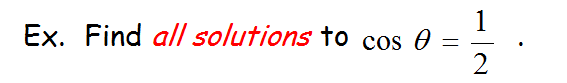 1 rotation
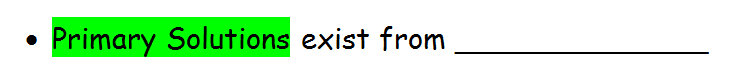 Infinite Solutions
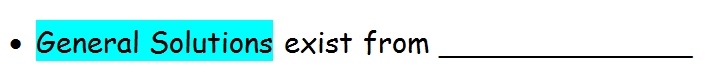 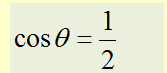 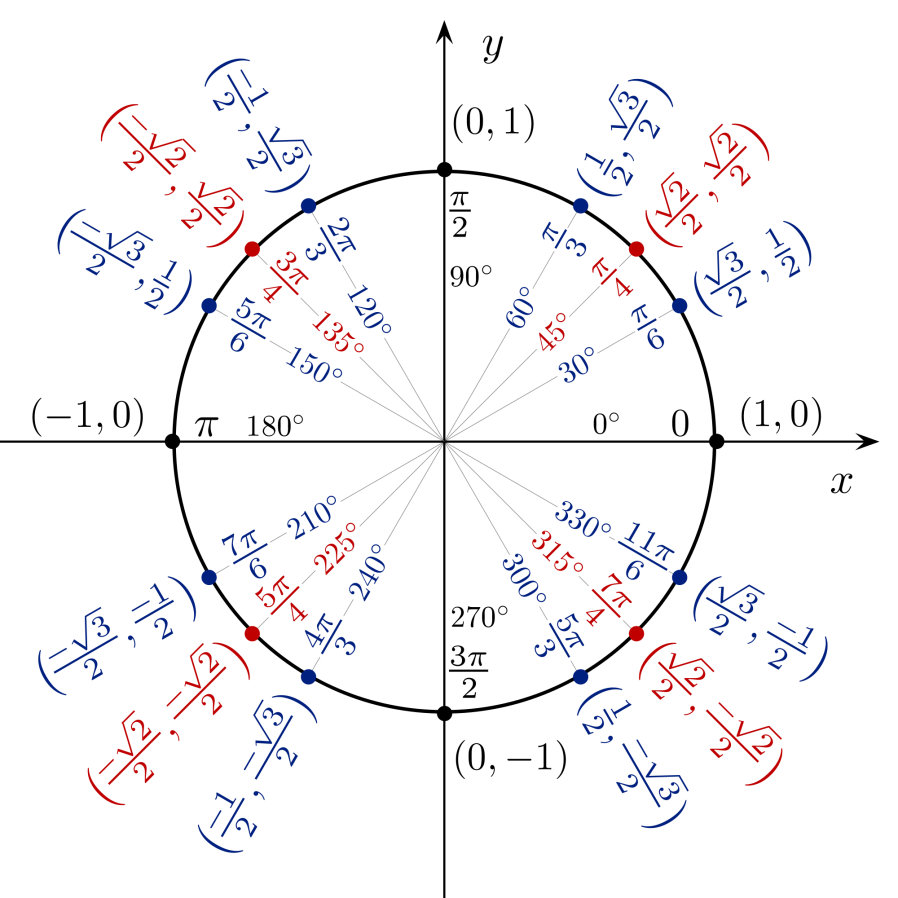 Can go anywhere on unit circle.
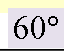 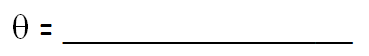 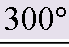 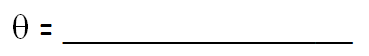 Where k is an integer representing the number of rotations beyond the initial angle.
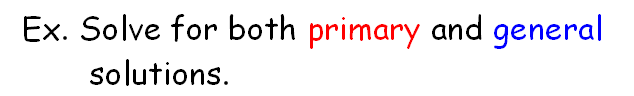 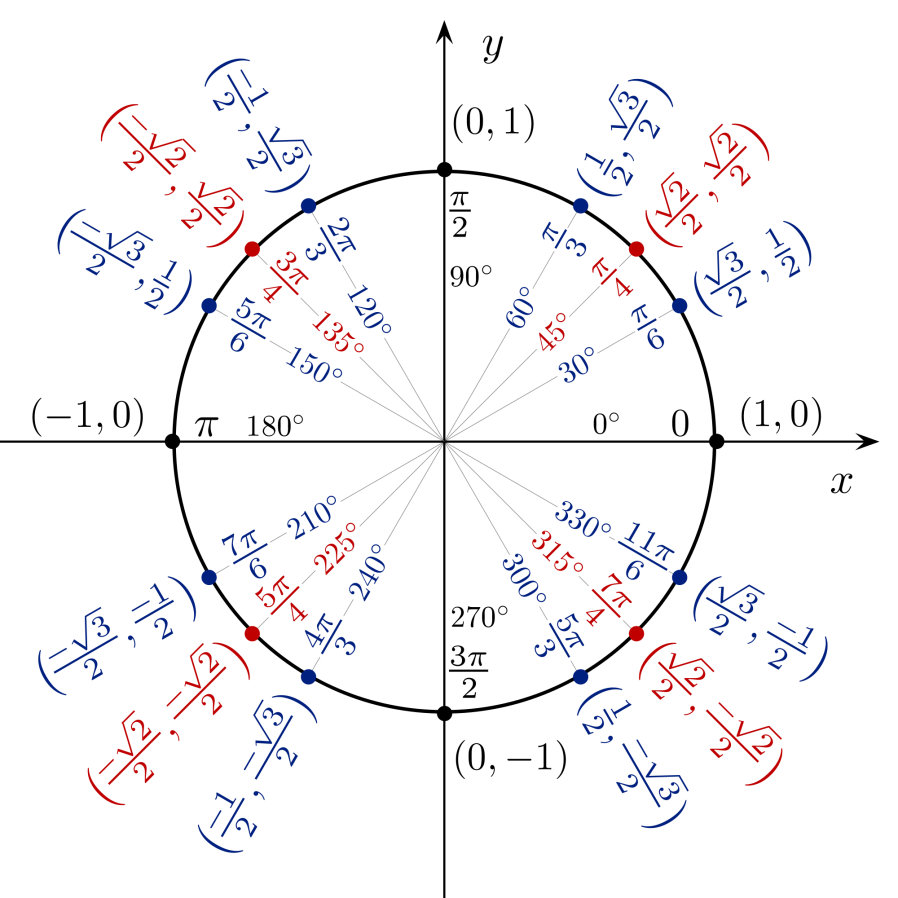 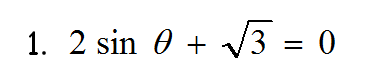 Can go anywhere on unit circle.
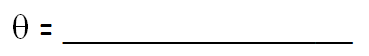 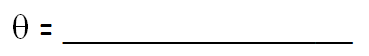 General Solutions
Primary Solutions
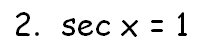 *** 1 is its own RECIPROCAL!!
Can go anywhere on unit circle.
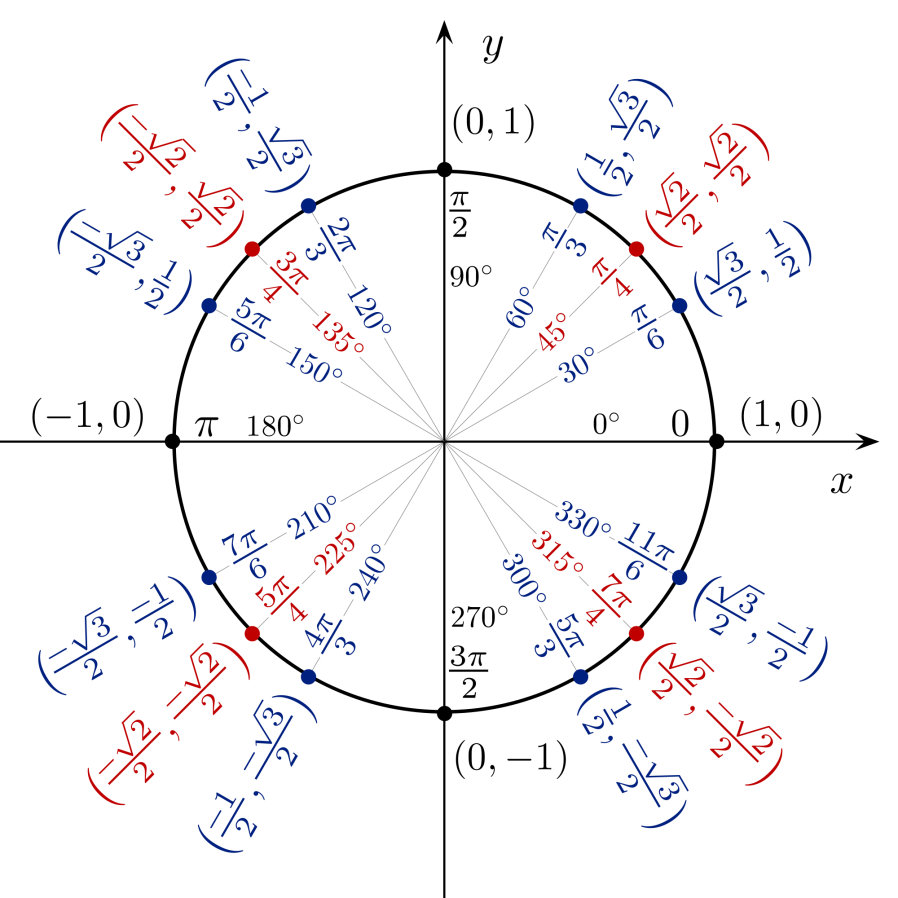 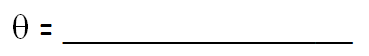 Primary Solution
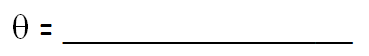 General Solutions
Where k is an integer representing the number of rotations beyond the initial angle.
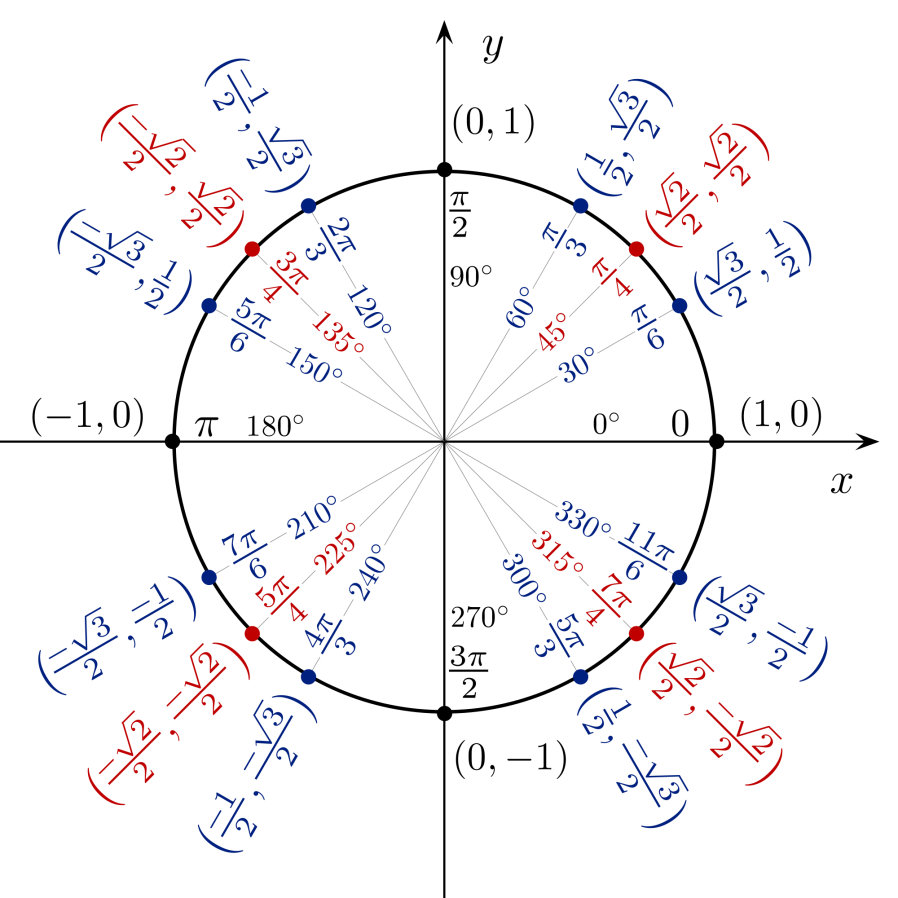 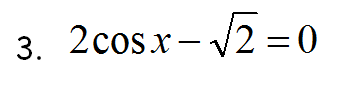 Can go anywhere on unit circle.
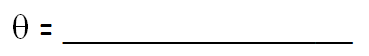 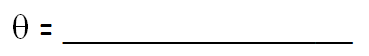 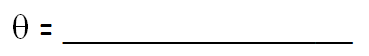 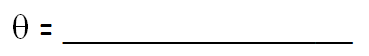 General Solutions
Primary Solutions
Assignment: PW #1 Solving Trig Equations
						#1 – 14

Assignment: PW #2 Solving Trig Equations
						#1 – 9
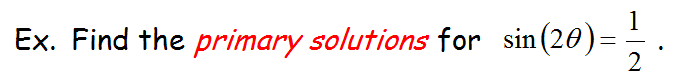 What is the question?
What angle(s), when doubled, will give a ratio of ½ for sine?
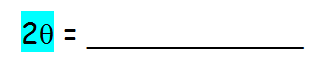 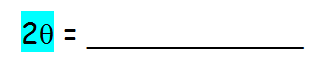 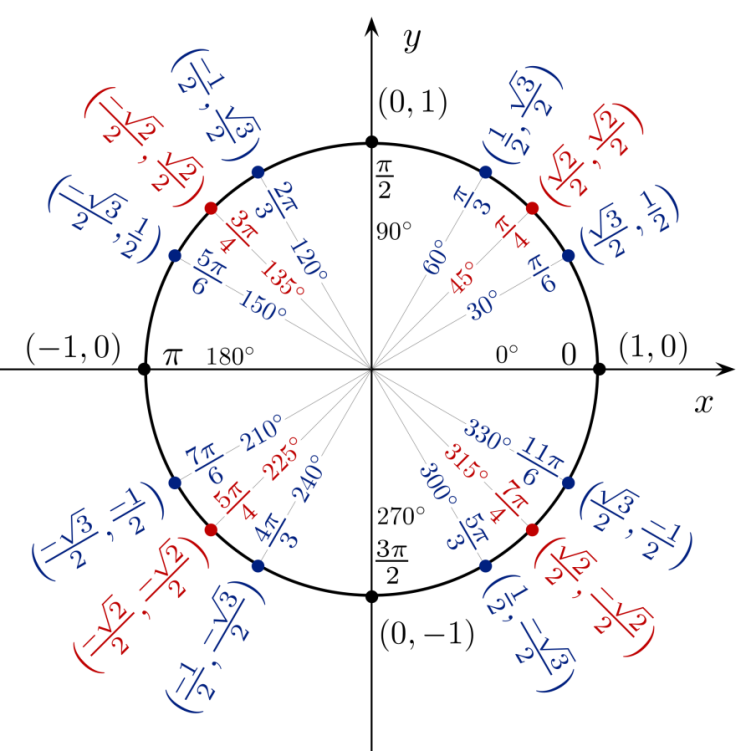 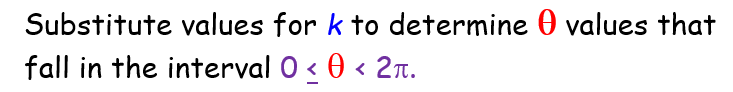 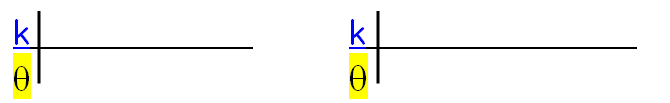 1
255
2
435
2
375
1
195
0
15
0
75
X
X
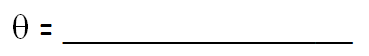 All Primary Solutions
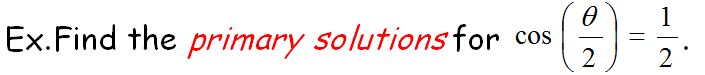 What is the question?
What angle(s), when halved, will give a ratio of ½ for cosine?
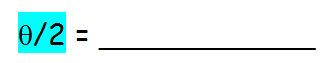 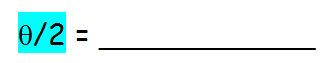 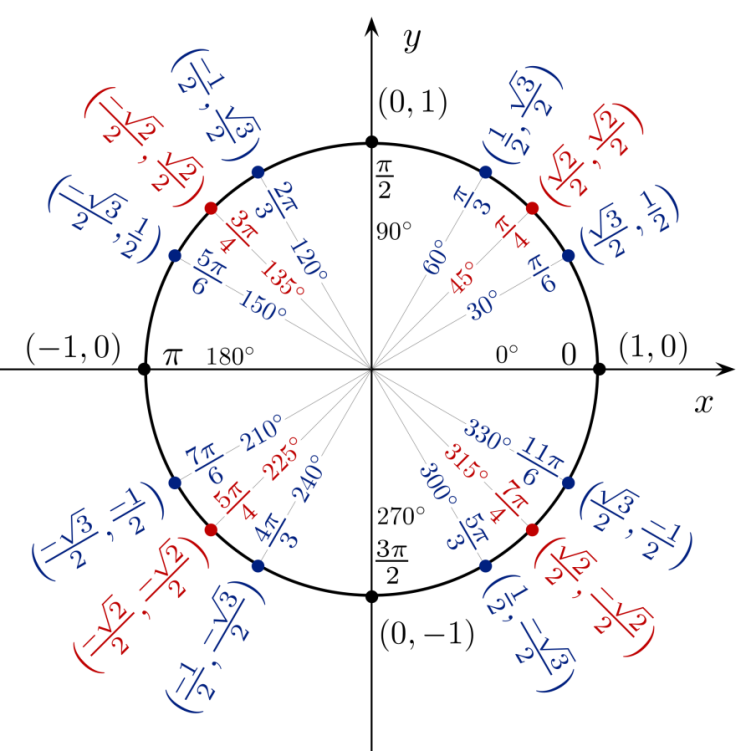 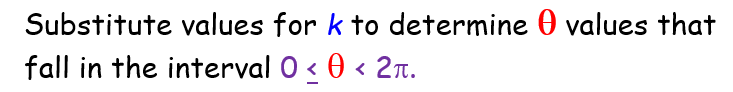 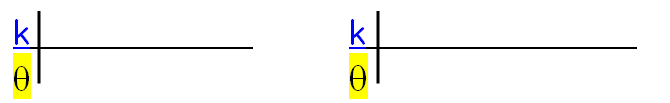 0
120
1
840
0
600
X
X
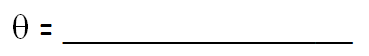 Only Primary Solution
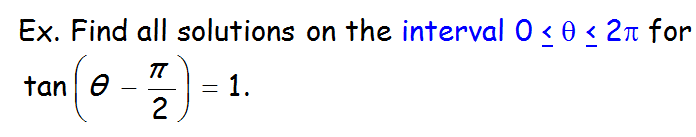 What is the question?
What angle(s), when decreased by 90, will give a ratio of 1 for tangent?
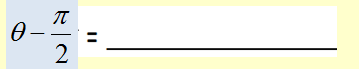 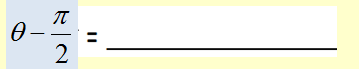 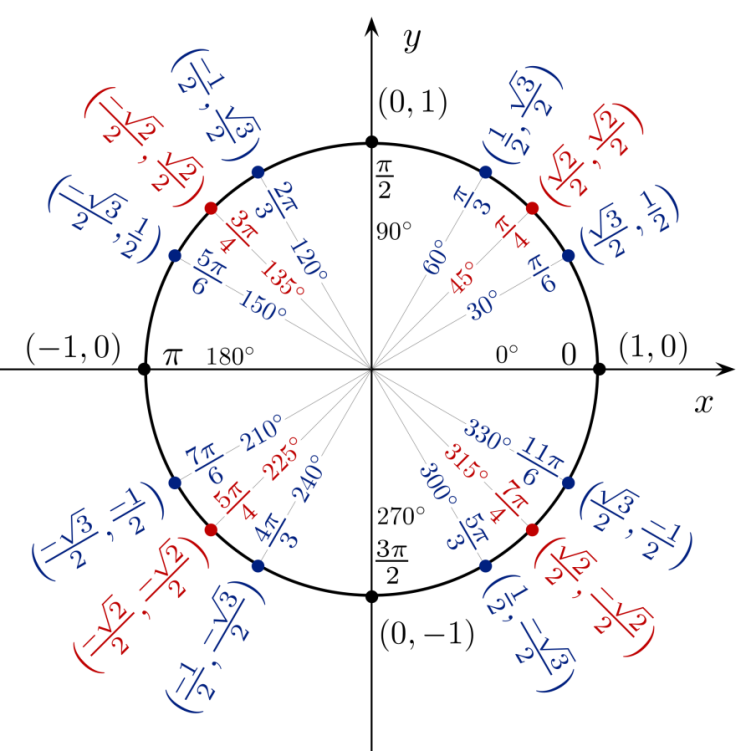 These are the same as just saying
Θ = 135º + 180kº.  WHY?
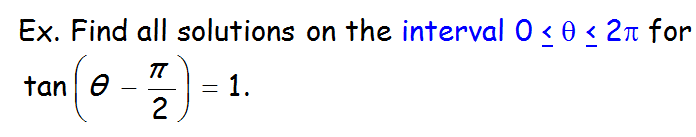 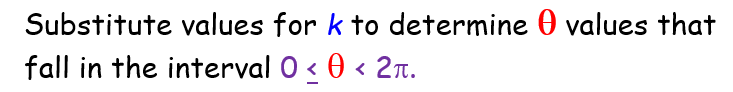 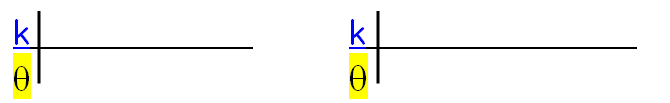 1
675
0
315
1
495
0
135
X
X
Or just creating a table for  Θ = 135º + 180kº.
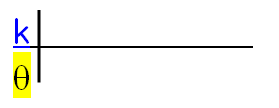 1
315
2
495
0
135
X
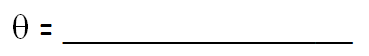 All Primary Solutions
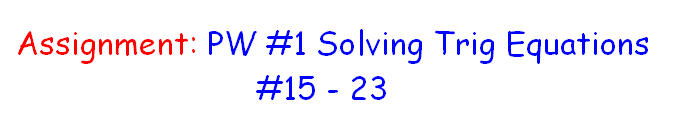 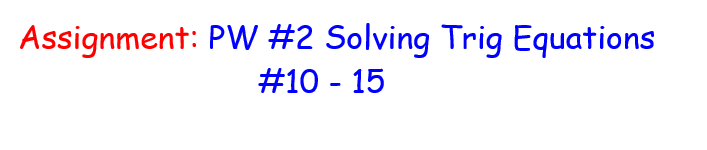 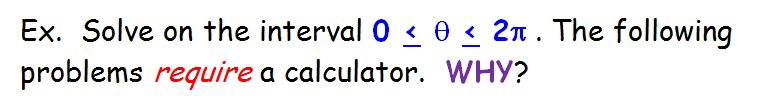 Place calculator in DEGREE MODE first.
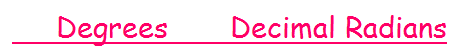 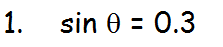 Where else would sine return a positive ratio?
162.5
Now change your calculator MODE to RADIANS and recalculate the angle.
2.84 rad
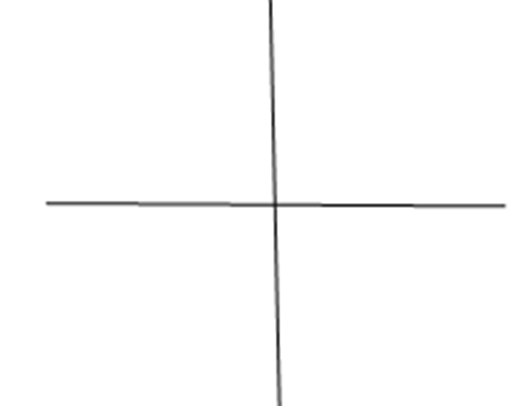 NOTE: It is a coincidence that the angle measure is the same as the ratio of the sides.
0.3 rad
17.5
0.3 rad
17.5
3.14 rad – 0.3 rad = 2.84 rad
HOW?
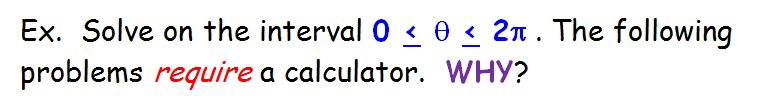 Place calculator in DEGREE MODE first.
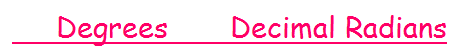 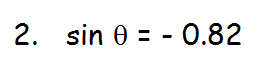 Where else would sine return a negative ratio?
Now change your calculator MODE to RADIANS and recalculate the angle.
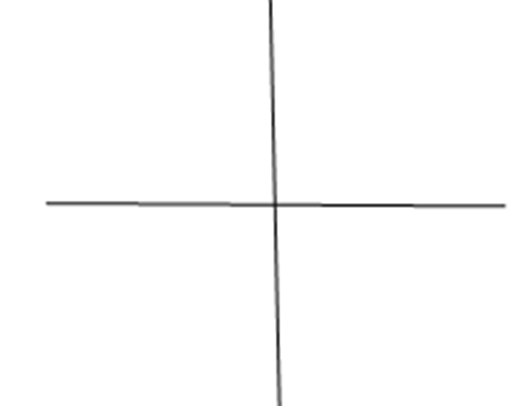 55.1
0.96 rad
55.1
0.96 rad
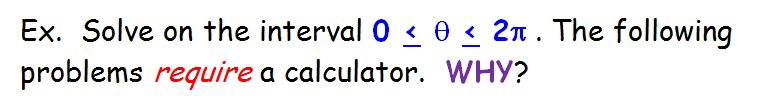 Place calculator in DEGREE MODE first.
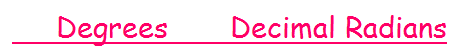 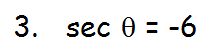 Where else would cosine return a negative ratio?
Now change your calculator MODE to RADIANS and recalculate the angle.
Ref  = 1.4 rad
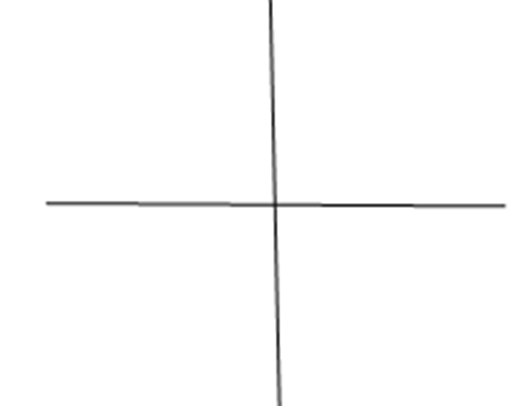 Ref  = 80.4
99.6
1.74 rad
Ref  = 80.4
Ref  = 1.4 rad
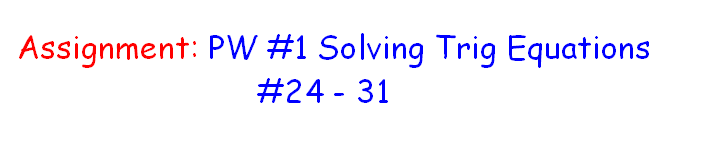